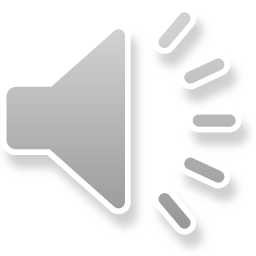 Chapitre 03. LES CHOIX STRATEGIQUES
Management 
                 stratégique
Chapitre 03. LES CHOIX STRATEGIQUES
“L'essence de la stratégie est le choix d'accomplir ses activités  d'une manière différente de celle de ses concurrents.”
Michaël Porter
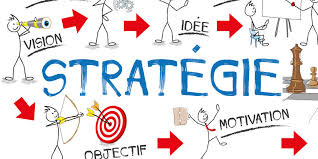 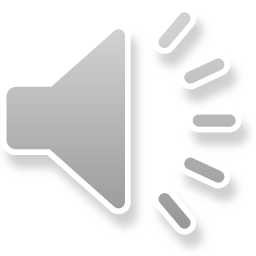 Chapitre 03. LES CHOIX STRATEGIQUES
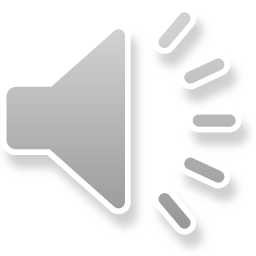 I. Généralités sur les choix stratégiques
Management 
                 stratégique
Les choix stratégiques sont les décisions qui concernent l’évolution future de l’entreprise. Il s’agit par exemple de l’entrée dans de nouvelles activités, de déterminer l’étendue géographique, de décider du mode de développement, etc. Ces options peuvent être obtenues à partir de trois choix essentiels
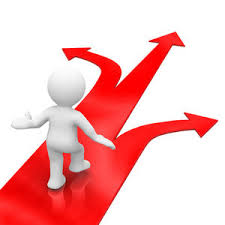 Chapitre 03. Les choix stratégiques
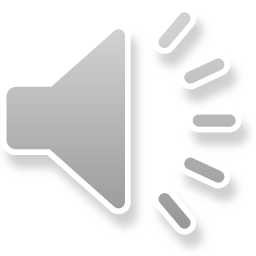 Les facteurs affectant le choix stratégique
Management 
                 stratégique
Contraintes environnementales ; 
Dynamisme du secteur dans le marché ; 
Facteurs intra-organisationnels ; 
Culture d'entreprise ; 
Contexte industriel et culturel.
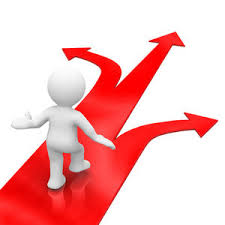 Chapitre 03. Les choix stratégiques
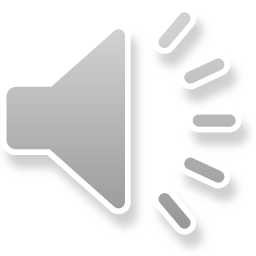 II. Stratégies de croissance au niveau économique
Management 
                 stratégique
Choix de croissance au niveau économique
Les stratégies globales
Les stratégies de domaines
Stratégies de spécialisations (H)
La stratégie de domination par les coûts
Stratégies de diversification
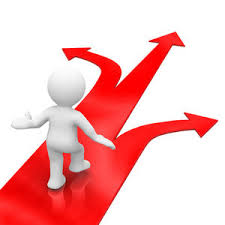 Stratégie de différenciation
Stratégies d’intégration (V)
Stratégie de focalisation (ou de segmentation)
Stratégies d’externalisation
Chapitre 03. Les choix stratégiques
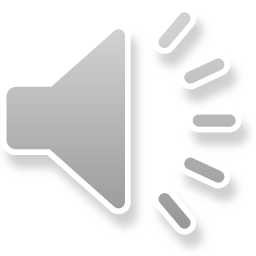 II. Stratégies de croissance au niveau économique
Management 
                 stratégique
Stratégie de spécialisation
Le développement de cette stratégie est mis en place pour les raisons suivantes :
Lorsque l’entreprise dispose de moyens financiers, humains, productifs limités (PME, entreprises récentes), l’objectif à travers une stratégie de spécialisation est d’utiliser les compétences acquises dans un domaine d’activité unique ;
Volonté de l’entreprise de développer un savoir-faire technique et commercial pour faire face aux attaques de la concurrence ;
La recherche de sécurité d’un métier solide ;
La recherche d’une taille suffisante dans une optique de croissance (c’est un tremplin au développement) ;
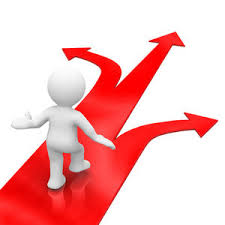 Chapitre 03. Les choix stratégiques
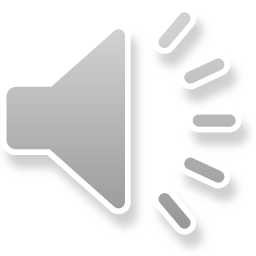 II. Stratégies de croissance au niveau économique
Management 
                 stratégique
Stratégie de diversification
La stratégie de diversification est une approche dans laquelle une entreprise décide d'entrer dans de nouveaux marchés ou secteurs d'activité qui sont distincts de ses activités actuelles. Cette stratégie vise à réduire les risques en élargissant le portefeuille d'activités de l'entreprise, à exploiter de nouvelles opportunités de croissance et à tirer parti des compétences et des ressources existantes pour pénétrer des marchés différents.
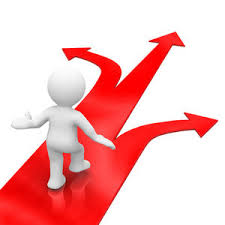 Chapitre 03. Les choix stratégiques
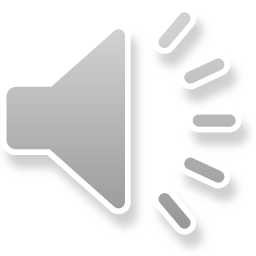 II. Stratégies de croissance au niveau économique
Management 
                 stratégique
La stratégie d’externalisation
Différentes formes d'externalisation
Externalisation des processus métier:; 
Connaissances processus externalisation; 
Sous-traitance sélective
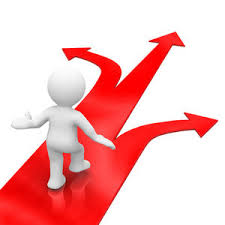 Chapitre 03. Les choix stratégiques
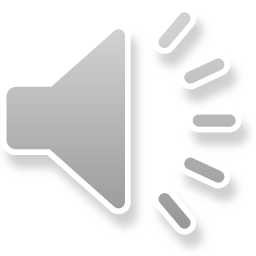 II. Stratégies de croissance au niveau économique
Management 
                 stratégique
Avantages et inconvénients de la stratégie d’externalisation
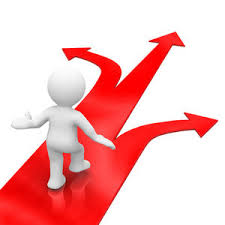 Chapitre 03. Les choix stratégiques
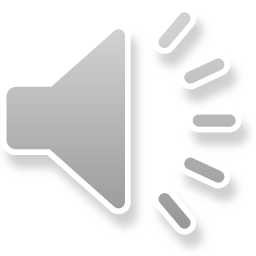 II. Stratégies de croissance au niveau économique
Management 
                 stratégique
Stratégie d’intégration
Types de stratégies d'intégration :
1) L'intégration verticale : c’est une stratégie concurrentielle par laquelle une entreprise prend le contrôle complet d'une ou plusieurs étapes de la production ou de la distribution d'un produit.
2) L’intégration horizontale : Contrairement à l'intégration verticale, l'intégration horizontale consiste à prendre le contrôle d'autres entreprises qui fournissent des produits ou des services similaires. Cela permet à l'entreprise d'augmenter sa taille ou de se développer dans un nouveau domaine ou un nouveau marché.
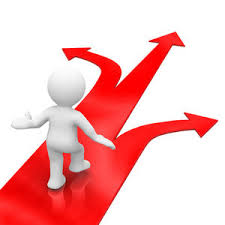 Chapitre 03. Les choix stratégiques
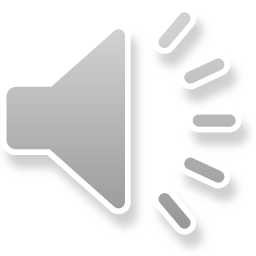 II. Stratégies de croissance au niveau économique
Management 
                 stratégique
Stratégie de différenciation
Types de stratégie de différenciation
Stratégie de différenciation large : Lorsqu'une entreprise souhaite attirer une large base de clients, elle crée un produit de qualité supérieure avec de meilleures fonctionnalités. Ils s'adressent à un plus grand marché avec des besoins similaires.
01
Stratégie de différenciation ciblée : Une stratégie de différenciation ciblée exige que l'entreprise offre des caractéristiques uniques à un produit ou un service et qu'elle réponde aux exigences d'un marché de niche ou étroit.
02
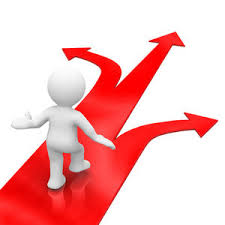 Différenciation mixte : Les achats plus complexes ont tendance à considérer un mélange de différenciation verticale et horizontale.
03
Chapitre 03. Les choix stratégiques
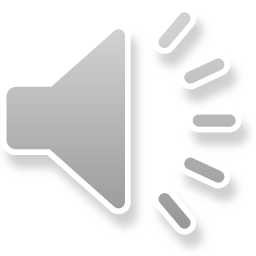 II. Stratégies de croissance au niveau économique
Management 
                 stratégique
Stratégie de domination par les coûts
La mise en œuvre de la stratégie de domination par les coûts :
Stratégie d’efficience en rationalisant l’organisation;
Stratégie d’économies d’échelle;
Effet d’expérience;
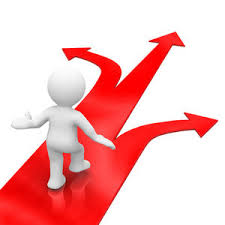 Stratégie « low-cos.
Chapitre 03. Les choix stratégiques
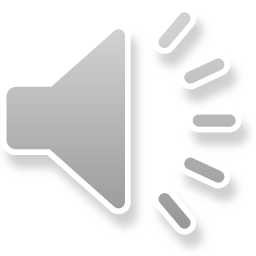 II. Stratégies de croissance au niveau économique
Management 
                 stratégique
Stratégie de focalisation (concentration)
La stratégie de focalisation implique de concentrer les efforts sur les clients qui ont des besoins ou des désirs uniques, communément appelés un marché de niche. Ce niveau d'orientation client permet à une entreprise soit:
de fabriquer un produit donné dans une structure de coûts inférieurs,
soit de produire un produit ou un service avec des caractéristiques uniques qui répondent aux besoins ou aux désirs du marché cible.
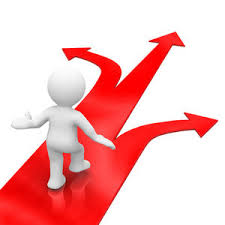 Chapitre 03. Les choix stratégiques
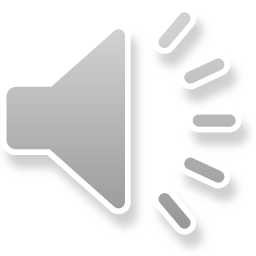 III. Stratégies d’internationalisation des entreprises
Management 
                 stratégique
L’internationalisation est la stratégie suivie par une organisation lorsqu'elle vise à s'étendre au-delà du marché national.
Le besoin de croissance par l'internationalisation survient lorsqu'une organisation a exploré tout le potentiel d'expansion au niveau national et recherche des opportunités d'expansion au-delà des frontières nationales.
Cependant, l’internationalisation n'est pas une tâche facile, l'organisation doit se conformer à des critères de référence stricts en matière de prix, de qualité et de livraison rapide des biens et services, qui peuvent varier d'un pays à l'autre.
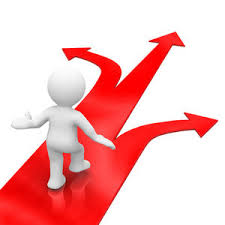 Chapitre 03. Les choix stratégiques
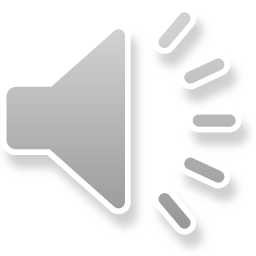 III. Stratégies d’internationalisation des entreprises
Management 
                 stratégique
Types de stratégie d'internationalisation
1. Stratégie internationale;
2. Stratégie multidomestique;
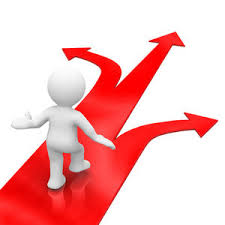 3. Stratégie mondiale;
4. Stratégie transnationale
Chapitre 03. Les choix stratégiques
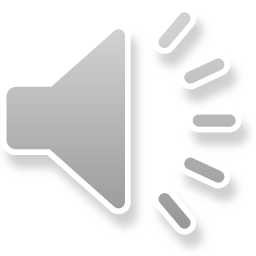 III. Stratégies d’internationalisation des entreprises
Management 
                 stratégique
1. L’entreprise exportatrice;
2. Stratégie d’Investissements Directs Étrangers (IDE)
3. Stratégie de licence
4. Stratégie d’une franchise
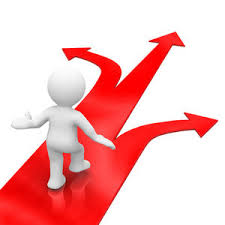 5. Stratégie d’une joint-venture
Chapitre 03. Les choix stratégiques
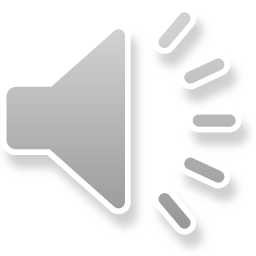 III. Stratégies de croissance au niveau géographique
Management 
                 stratégique
La FMN et la délocalisation de la production a l’etranger: Une FMN est une entreprise qui détient plusieurs filiales de production dans plusieurs pays. Dans ce cas, l’entreprise délocalise sa production à l’étranger en réalisant des IDE sous 3 formes :
Une participation à partir de 10% du capital d'une entreprise étrangère
Rachat d'entreprise étrangère par fusion/absorption.
Créer une entreprise à l’étranger
Les alliances internationales: les entreprises cherchent à contrôler sans avoir à trop investir. Pour cela, elles créent un partenariat:
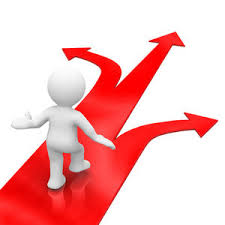 Sous-traitance internationale
Les usines clés-en-main (apporte son savoir-faire et son enseigne)
Les contrats de gestion (hôtellerie par exemple).
Les filiales communes ou Joint Ventures.
Chapitre 03. Les choix stratégiques
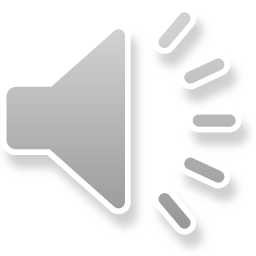 IV. Stratégies de croissance au niveau juridique
Management 
                 stratégique
IV.1. Stratégies de croissance internet ou organique
La croissance interne se réalise quand l’entreprise se développe et s’agrandit par ses propres moyens. L’entreprise conserve donc son indépendance juridique.
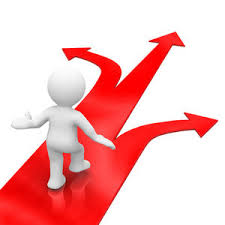 Cette croissance n’est pas à confondre avec croissance autofinancée car l’entreprise peut s’endetter en partie sans perdre pour autant son indépendance juridique.
Chapitre 03. Les choix stratégiques
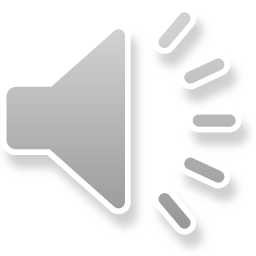 IV. Stratégies de croissance au niveau juridique (suite)
Management 
                 stratégique
IV.2. Stratégies de croissance externe
Fusion : A+B=C
Absorption : A+B = A'>A
Scission : A = A'+A''
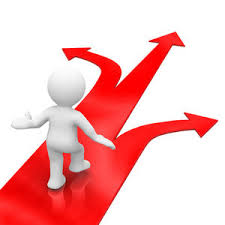 Chapitre 03. Les choix stratégiques
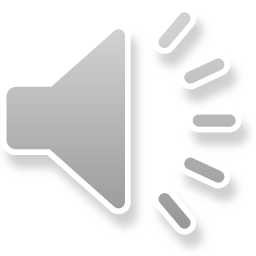 IV. Stratégies de croissance au niveau juridique
Management 
                 stratégique
IV.3. Stratégie de croissance partagée ou conjointe
a. Stratégie de maillage (s’associer)
b. Stratégie d’impartition (ou externalisation)
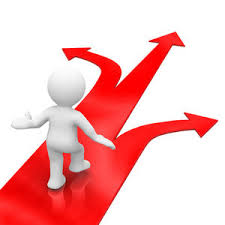 Chapitre 03. Les choix stratégiques
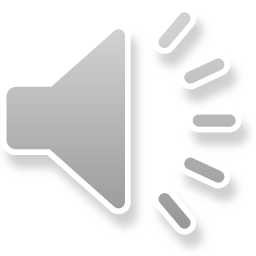 Management 
                 stratégique
Conclusion du chapitre 03
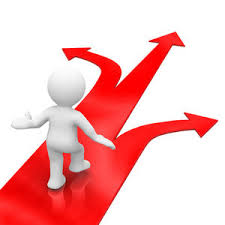 Chapitre 03. Les choix stratégiques